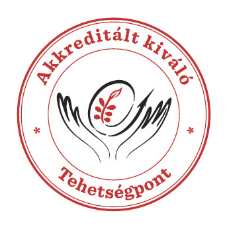 TÁJÉKOZTATÓ INTÉZMÉNYÜNK TEHETSÉGGONDOZÓ MUNKÁJÁRÓL2018. 10. 08.
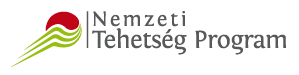 Tehetséggondozás a Szabó Pál Általános Iskola és AMI-ban
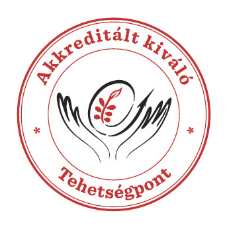 A tehetség fogalma, iskolai feladatok
Akkreditált Kiváló Tehetségpont
„Kincskeresők” Helyi Tehetségsegítő Tanács
Szakvizsgás képzéseken, továbbképzéseken való részvétel
Szakkörök, versenyek, eredmények
Sikeres NTP pályázatok, produktumok
Sikeres MATEHETSZ programok, pályázatok, tutor   - Bonis Bona díjas kolléga
Művészeti iskola
Tehetséggondozás a Szabó Pál Általános Iskola és AMI-ban
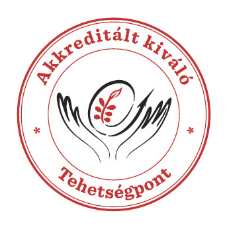 „Ha az akadályozott gyermeknek nem segítünk abban, hogy képességeit kibontakoztathassa, az egyéni tragédia. Tragédia neki és családjának. De ha a tehetséges gyermeknek nem segítünk abban, hogy képességeit kibontakoztathassa, az már társadalmi tragédia.”   (James Gallagher)
Tehetséggondozás a Szabó Pál Általános Iskola és AMI-ban
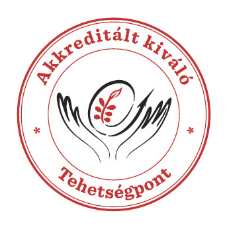 A tehetségfejlesztésben elengedhetetlen az iskola és család intenzív együttműködése! 
célok tisztázása, egyeztetése, azonos követelményrendszer kialakítása,
 a tanuló megismerése, tehetségének felismerése,
a fejlődés közös értékelése,
a pedagógus tanácsa, módszertani segítségnyújtása,
a gyerek érzelmi támogatása, elfogadása, odafigyelés,
közös programok szervezése,
pályaválasztás irányítása.
Tehetséggondozás a Szabó Pál Általános Iskola és AMI-ban
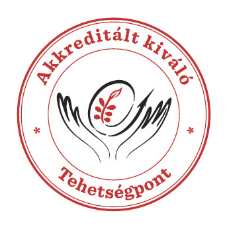 A 2000-es évek elejétől törvényi szabályozás: 2011. évi CXC tv. 1§ (1):  „Kiemelt célja a nevelés-oktatás eszközeivel a társadalmi leszakadás megakadályozása és a  tehetséggondozás.”
11.§ (11) A tehetséggondozás kereteit a Nemzeti Tehetség Program jelöli ki, amelyet a Nemzeti Tehetség Alap támogat. A Nemzeti Tehetség Program és Alap az oktatásért felelős miniszter irányítása alatt, jogszabályban foglaltak szerint működik.
MATEHETSZ – pl. csoportos tehetségsegítő programokra évente pályázat
Tehetséggondozás a Szabó Pál Általános Iskola és AMI-ban
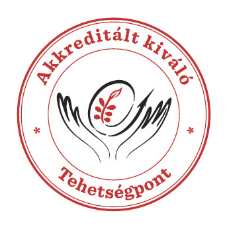 1996. „A Szabó Pál Általános Iskola Tehetséges Diákjaiért Alapítvány” – pályázatok kiírása, jutalmazás, támogatás, pályázati források keresése (táborok szervezése, nyelvvizsga segítése, ez a program is!)
2011. Regisztrált Tehetségpont az általános iskola és az alapfokú művészeti iskola is (ÁMK)  --- minden évben Tehetségnap (neves előadók, volt diákok meghívása, területi versenyek szervezése (népdaléneklő, festészeti, versmondó), kulturális bemutatkozó estek, kiállítások, NTP pályázatok, MATEHETSZ csoportos tehetségsegítő programok
2011.: „Kincskeresők” Helyi Tehetségsegítő Tanács (civil szervezetek támogatása tehetségsegítő munkánkban, pályázatok
2018. tavasza: Akkreditált Kiváló Tehetségpont
Tehetséggondozás a Szabó Pál Általános Iskola és AMI-ban
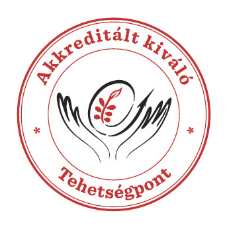 A témában 30 órás akkreditált továbbképzésen részt vett pedagógusok száma: 6 fő
Szakirányú képzésen részt vett: 1 fő
Szakirányú, szakvizsgás képzésen részt vett: 2 fő
Bonis Bona díjas pedagógus: 1 fő 
MATEHETSZ tutor: 1 fő
Tehetség-koordinátor (Nevelési Tanácsadó munkatársa) segíti azonosító munkánkat
Megyei és országos versenyeken elért helyezések
Megyei és országos versenyeken elért helyezések
Nyertes NTP pályázataink:
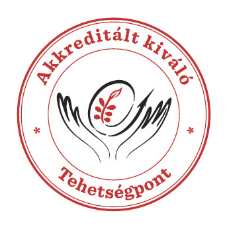 2010: NTP- OKA ---- 100.000.-FT
2012:
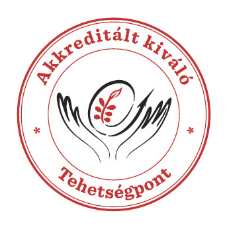 2013:
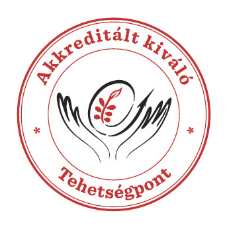 2013:
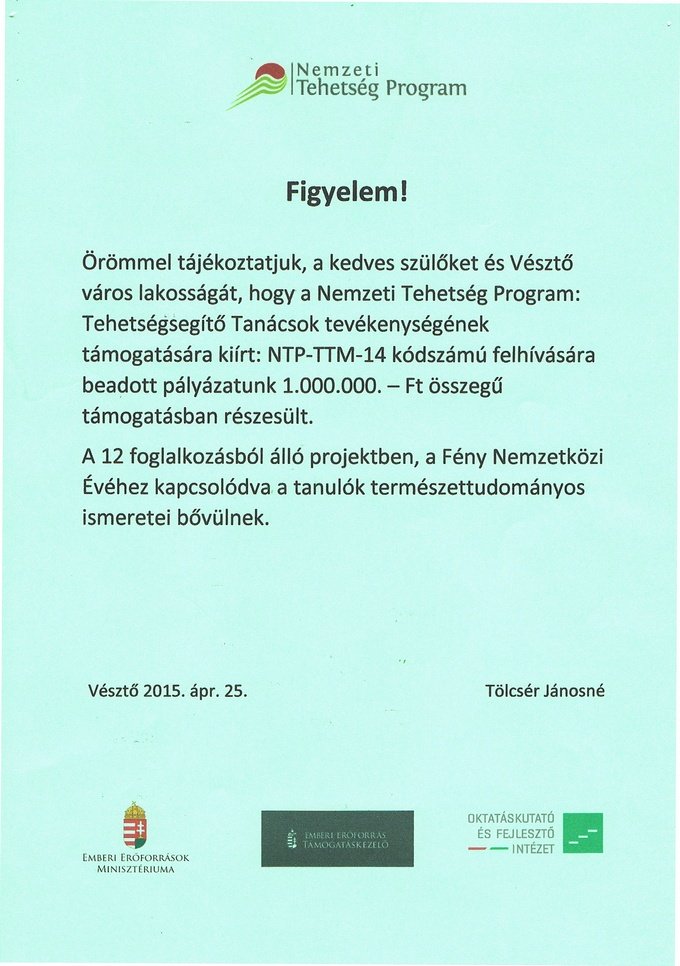 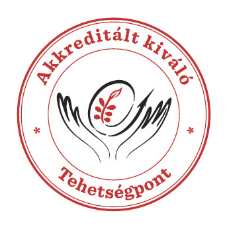 2014:
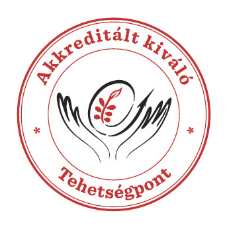 2016:
NTP-KKI-16-0263 MÁTRIX-KOMPLEX TEHETSÉGGONDOZÓ PROGRAM
60 órás, tanórán kívüli érdeklődési területre épülő új kezdeményezésű, általános felfedezési tapasztalatokat nyújtó, komplex tehetségazonosító, tehetséggondozó program
NTP-RHTP-16-0072
2017:
NTP-KNI-17-0076 „Látvány és érzés” Reneszánsz kor megismerése, Városháza megfestése pannó formájában
2018:
NTP-CSSZP-18
NTP-SFT-18-0019
NTP-KNI-18-0083
NTP-TFJ-18-0039
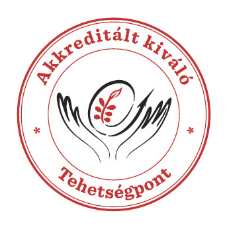 MATEHETSZ:
2017. 1x15 fő  Matematikai-logikai tehetséggondozás 8 foglalkozás
2018. 2x15 fő Matematikai-logikai tehetséggondozás 8 foglalkozás
                         Térbeli-vizuális 8 foglalkozás

Tutori program
Művészeti oktatás 4 tanszakon, több mint 200 tanulóval